FINANSIEL RAPPORTERING
- Teori og regulering, 7. udgave 2022

Kapitel 12
Ledelsesberetning og supplerende beretninger
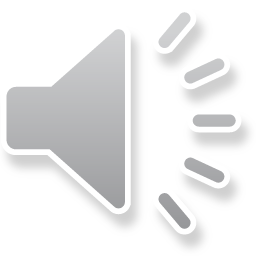 Indlæringsmål til kapitel 12
Når du har læst dette kapitel, skal du kunne redegøre for:

Årsregnskabslovens krav til indholdet af ledelsesberetning for virksomheder i regnskabsklasse evt. B samt C og D.

Indregning af vidensressourcer i årsregnskab og ledelsesberetning og konsekvenserne for nytteværdien.

Tre virksomhedsmodeller og deres betydning for ledelse og finansiel rapportering.

Den økonomiske, miljømæssige og sociale dimension af bæredygtighedsrapportering og eksempler på aspekter og indikatorer under hver.

Kravene i Årsregnskabsloven til rapportering om samfundsansvar i store virksomheder.
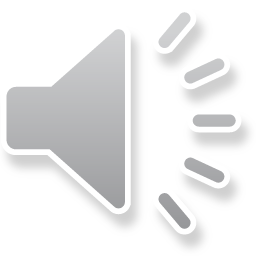 Fra årsregnskab til årsrapport
Årsregnskabsloven af 2001 med opdateringer, senest ændringer pr. 1. januar 2015, repræsenterer en ny generation af regnskabslovgivning i Danmark, der til forskel fra tidligere lovgivning flytter fokus fra årsregnskabet til årsrapporten.	
Flere oplysninger (value drivers) kræves offentliggjort i ledelsesberetningen som supplement til årsregnskabet for at reducere informationsforskellen mellem ledelse og investorer, og dermed søges en minimering af usikkerheden i investorernes værdiansættelse – investorerne "efterlades" som eksterne analytikere til at gøre antagelser/opstille forudsætninger, og derfor skal ledelsesberetningen i form og indhold understøtte generalklausulen.
I bestræbelserne på at opfylde generalklausulen – det retvisende billede - skal ledelsen anlægge den filosofi, at også ledelsesberetningen i form og indhold skal afspejle den højeste grad af sandhed og skønhed frem mod det retvisende billede i sin fuldkommenhed – det er en konstant proces, der hele tiden skal forfines, og ikke opgives 	
En dansk undersøgelse dokumenterer således, at et øget udbud af ikke-lovpligtig information i årsrapporten i 36 børsnoterede danske industriselskaber i perioden 1997‑2000 fører til lavere kapitalomkostninger (Jensen, Petersen og Plenborg, 2004).
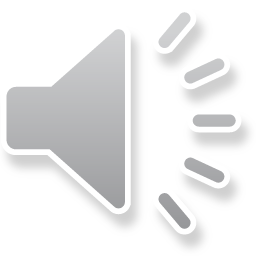 Fra årsregnskab til årsrapport
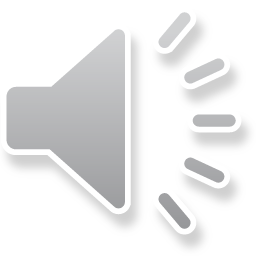 Fra årsregnskab til årsrapport
Rapporteringsstrategien skal bl.a. også ses på baggrund af samfundsudviklingen i de senere år, hvor væksten i vidensintensive virksomheder gør det stadig mere påkrævet, at udviklingen i vidensressourcer inddrages i den finansielle rapportering.
De vidensintensive virksomheder som eksempelvis IT-virksomheder og medicinalvirksomheder mv. har ofte de væsentligste ikke-bogførte aktiver som vidensressourcer og har derfor behov for at oplyse herom i ledelsesberetningen, jf. endvidere Årsregnskabsloven § 99.
Som betydningsfulde sociale aktører med vidtrækkende konsekvenser for mennesker, miljø og samfund stilles der stadig flere krav til virksomhederne om ansvarlig adfærd, herunder rapportering om deres samfundsansvar.
Reguleringen af såvel ledelsesberetning som supplerende beretning har karakter af en modificeret markedsløsning
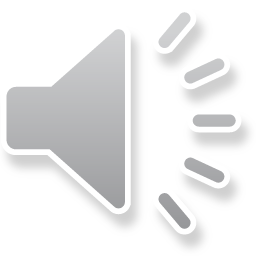 Kvalitetskrav til ledelsesberetningen
Kravet om relevans
Årsregnskab og ledelsesberetning skal ses i sammenhæng. De har til formål at dække eksterne brugeres informationsbehov, primært med sigte på prognose af fremtidig indtjening.
	
Da investorerne opfattes som eksponenter for disse finansielle informationsbehov, drejer det sig i såvel årsregnskab som ledelsesberetning om at indregne og måle en virksomheds interne og eksterne value drivers på strategisk niveau, dvs. de faktorer, som er i stand til at gøre en forskel for investorerne i forbindelse med deres værdiansættelser af virksomheden 


Kravet om validitet
De afgivne informationer skal være valide, og dermed skal informationerne være  fuldstændige, neutrale og fejlfri.
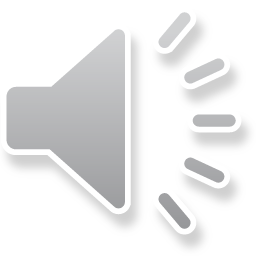 Kvalitetskrav til ledelsesberetningen
En ledelse kan være fristet til at fremhæve styrker og muligheder på bekostning af svage sider og trusler, således at investorerne får et for optimistisk indtryk af indtjeningspotentiale og risiko. 

Informationen bliver dermed tendentiøs og strider mod den tredje betingelse for valid information, at den er neutral. 

Det er derfor en stor udfordring, ledelsen står over for, når Årsregnskabsloven stiller krav om, at ledelsen med sin påtegning står inde for, at ledelsesberetningen opfylder kravet om en retvisende – generalklausulen - redegørelse
Krav til ledelsesberetningen
Regnskabsklasse B
Som hovedregel kræver Årsregnskabsloven ikke en ledelsesberetning for virksomheder i klasse B. 

Kravet gælder kun, hvis der undtagelsesvis har været væsentlige ændringer i virksomhedens aktiviteter eller økonomiske forhold i regnskabsåret. Ledelsesberetningen skal i så fald redegøre for disse ændringer
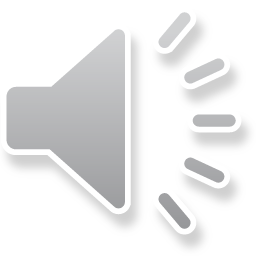 Krav til ledelsesberetningen
Regnskabsklasse C
Virksomhedens ledelse fastlægger strukturen og det konkrete indhold i ledelsesberetningen, jf. dog Årsregnskabsloven § 99-101.

Ofte indledes med selskabsoplysninger med navn, adresse, bestyrelse, direktion og revision. Dernæst følger typisk koncernoversigt (diagram) over dattervirksomheder og associerede virksomheder for at give læserne et overblik over koncernens struktur og aktiviteter. Nogle virksomheder vælger alternativt at placere disse oplysninger bagest i årsrapporten.

Med til de indledende oplysninger hører som regel også en oversigt over virksomhedens markedsforhold, efterfulgt af dens værdigrundlag, målsætning og strategi.

I tilknytning til den efterfølgende gennemgang af hovedparten af de krav, der stilles til regnskabsklasse C stor, vises eksempler på omtale fra Danish Crown – årsrapporten 2017/18
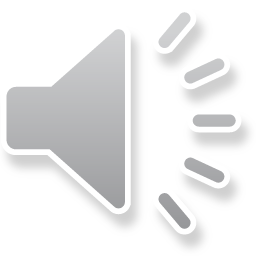 Krav til ledelsesberetningen
Virksomhedens hovedaktiviteter
Beskrivelsen af virksomhedens hovedaktiviteter skal være tilstrækkelig detaljeret til, at regnskabsbruger kan vurdere virksomhedens kommercielle og forretningsmæssige aspekter, herunder driftsmæssige risiko. 
Direktion og bestyrelse fastlægger detaljeringsgraden i beskrivelsen af hovedaktiviteterne, der afhænger af den enkelte virksomheds karakteristika.
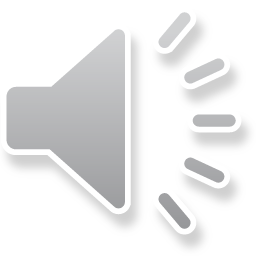 Krav til ledelsesberetningen
Udviklingen i virksomhedens aktiviteter og økonomiske forhold
Her kræves en beskrivelse af interne og eksterne forhold, som i årets løb har påvirket driften, konkurrenceforhold, beskæftigelse og investeringsomfang mv.

Kommentarer knyttes f.eks. til salg af væsentlige produktgrupper, udvikling i markedsandele på primære markeder, udvikling i kapitalstruktur, ROIC, ROE, pengestrømme og likviditet.
	
I henhold til § 99, stk. 2 skal virksomheder i regnskabsklasse C (stor) og D supplere redegørelsen for udviklingen i aktiviteter og økonomiske forhold med oplysninger om ikke-finansielle forhold, hvis det er nødvendigt for at forstå virksomhedens udvikling, resultat og finansielle stilling.
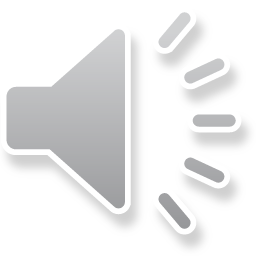 Krav til ledelsesberetningen
Beskrivelse af usædvanlige forhold, der kan have påvirket indregning og måling
Det kræves oplyst, om der foreligger specielle forhold, som har medført et usædvanligt resultat, således at resultatet ikke kan anses som normalt.

En stigning i resultatet kan f.eks. skyldes en usædvanlig enkeltstående ordre. Et fald i resultatet kan skyldes et produktionsstop pga. strejke e.l., der ikke forventes som en tilbagevendende begivenhed. 
Så vidt muligt skal den beløbsmæssige betydning angives.
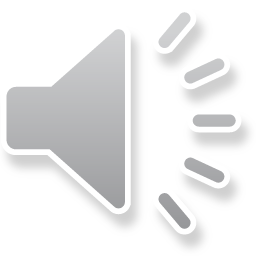 Krav til ledelsesberetningen
Omtale af betydningsfulde hændelser efter statusdagen
Ledelsen skal oplyse om eventuelle betydningsfulde hændelser indtruffet efter regnskabsårets afslutning, eksempelvis konkurrence, kunder, produkter eller markeder mv.

Betydningsfulde hændelser kunne eksempelvis være i forhold til nye konkurrenter, der søger markedsindtræden, tilgang eller afgivelse af væsentlige kunder eller kunder, der er blevet mere eller mindre betydningsfulde for virksomheden
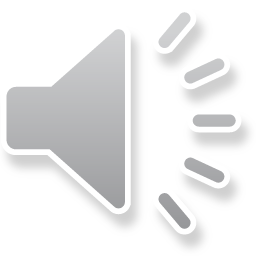 Krav til ledelsesberetningen
Den forventede udvikling
Ledelsesberetningen skal omfatte en systematisk konsekvent og afbalanceret, efter bedste evne, beskrivelse af virksomhedens forventede udvikling. 
Beskrivelsen bør indeholde niveauangivelse for væsentlige hovedtal, såsom forventet resultat, nettoomsætning mv. 
Har ledelsen forventninger til en mere langsigtet udvikling, skal der oplyses herom. Der kræves ikke oplysninger om budgettal.
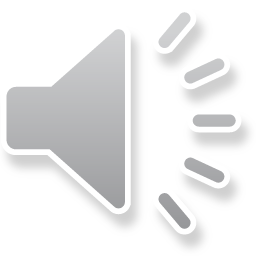 Krav til ledelsesberetningen
Virksomhedens vidensressourcer
ÅRL stiller krav om, at ledelsesberetningen indeholder oplysninger om de vidensressourcer, som har særlig betydning for virksomhedens fremtidige indtjening.

Vidensressourcer danner sammen med materielle og finansielle ressourcer en væsentlig del af prognosegrundlaget for eksterne regnskabsbrugere.

Kravet om omtale af vidensressourcer er relevant for mange virksomheder, herunder produktionsvirksomheder, hvor omtale af knowhow og produktions-teknologi kan være relevant for investorerne. 

Kravet vedrører dog særligt videnstunge virksomheder, f.eks. medicinal- eller IT-virksomheder – forskning og udvikling.
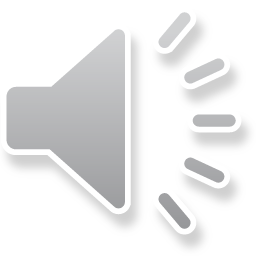 Krav til ledelsesberetningen
Beskrivelse af virksomhedens risikoprofil og risikostyring, herunder forretningsmæssige og finansielle risici
Beskrivelsen af særlige risici må antages at være meget forskellig fra branche til branche og fra virksomhed til virksomhed. 
Nogle virksomheder kan f.eks. være meget sårbare over for finansielle risici såsom fremtidige ændringer i renteniveau, kredit- og valutarisici.

De forretningsmæssige og kommercielle risici må formodes at være de vanskeligste at beskrive. 

De vil være forbundet med virksomhedens kerneaktiviteter og skal samtidig ligge ud over de almindeligt forekommende risici for den pågældende virksomhed og branche
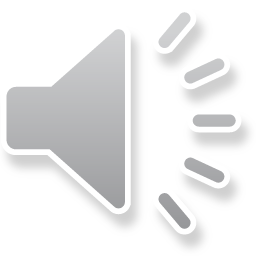 Krav til ledelsesberetningen
Virksomhedens miljøpåvirkning
Virksomheder skal i ledelsesberetningen informere om deres eksterne miljøpåvirkninger og foranstaltninger til reduktion heraf. 
Det er ledelsen, der vurderer, om dette lovkrav indebærer, at virksomheden bør give oplysninger om miljøforhold i ledelsesberetningen for at opfylde kravet om en retvisende redegørelse.	
Beskrivelsen skal omfatte påvirkningen af det eksterne miljø og samtidig være af betydning for regnskabsbrugernes vurdering af virksomhedens økonomiske forhold. 
Oplysningerne skal gives på overordnet niveau og stå i sammenhæng med beskrivelsen af virksomhedens forventede udvikling og særlige forudsætninger samt usikre faktorer, som ledelsen lægger til grund for omtalen af den forventede udvikling.
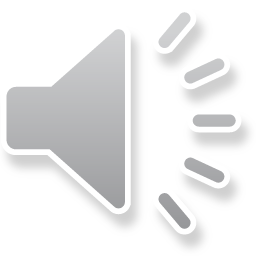 Krav til ledelsesberetningen
Forsknings- og udviklingsaktiviteter
Det skal oplyses i ledelsesberetningen, om der foregår forsknings- og udviklingsaktiviteter i eller uden for virksomheden – dette er vigtigt såfremt dette foregår, idet forsknings- og udviklingsaktiviteter indeholder både muligheder og risici.

Kravet om at beskrive forsknings- og udviklingsaktiviteter i eller uden for virksomheden skal opfyldes, hvis virksomheden har sådanne aktiviteter af betydning. 

Uanset om eventuelle udviklingsprojekter indregnes i balancen, skal oplysningerne fremgå af ledelsesberetningen
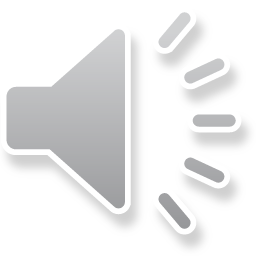 Krav til ledelsesberetningen
Årets resultat sammenholdt med forventningerne
Dette væsentlige og interessante punkt skal medtages i ledelsesberetningen, idet det anses som væsentligt for at gøre regnskabsbrugerne i stand til at vurdere det opnåede resultat i forhold til de tidligere udmeldte forventninger om resultat. 
Derved kan regnskabsbrugerne bl.a. vurdere ledelsens evne til at styre virksomheden – evne til at "ramme rigtigt".
Eksempel fra Danish Crown – årsrapporten 2017/18
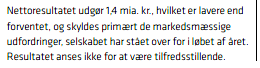 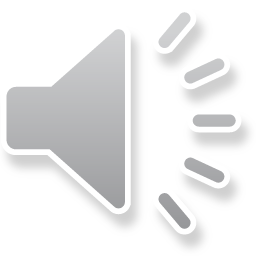 Krav til ledelsesberetningen
Fem års hoved- og nøgletal
For at give regnskabsbrugerne et overblik over virksomhedens økonomiske udvikling skal virksomheder medtage en oversigt over (typisk) fem års hoved- og nøgletal i ledelsesberetningen.
Udarbejder virksomheden koncernregnskab, er der alene krav om fem års hoved- og nøgletal på koncernniveau.
Følgende hovedtal skal indgå i oversigten:
årets nettoomsætning
resultat af ordinær primær drift
resultat af finansielle poster
resultat af ekstraordinære poster
årets resultat
balancesum
investeringer i langfristede materielle aktiver
egenkapital
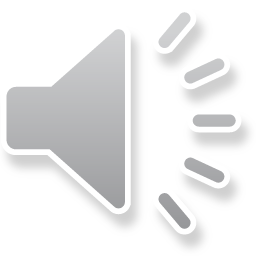 Redegørelse om samfundsansvar
Virksomheder i regnskabsklasse C (stor) og D skal i tilknytning til ledelsesberetningen redegøre for virksomhedens samfundsansvar.
I ÅRL § 99 a fremgår krav om udvidede oplysninger om virksomhedens samfundsansvar, og det omfatter oplysninger om:
En kort beskrivelse af virksomhedens forretningsmodel 
Oplysninger om virksomhedens politikker. Der skal min. oplyses om politikker for miljø, herunder klimapåvirkning, sociale forhold, medarbejderforhold, respekt for menneskerettigheder og antikorruption, og oplysningerne skal gives efter ”følg eller forklar-princippet”.
Oplysning om de væsentligste risici relateret til virksomhedens forretningsaktiviteter, som indebærer en særlig risiko på virksomhedens politikområder. Oplysningerne skal gives for hvert enkelt politikområde og med en beskrivelse af, hvordan virksomheden håndterer de pågældende risici.
Oplysning om virksomhedens anvendelse af eventuelle ikke-finansielle nøglepræstationsindikatorer.
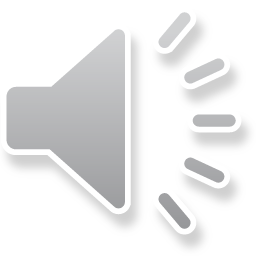 Redegørelse om samfundsansvar
Måltal og politikker for det underrepræsenterede køn

Virksomheder i regnskabsklasse C stor og D skal endvidere angive oplysninger om måltal og politikker for det underrepræsenterede køn i øverste ledelsesorgan.

Politikken skal omhandle, hvorledes virksomheden har til hensigt at opnå det angivne måltal. 

Disse måltal skal gælde ledelsesniveauer. Der er dog en række lempelser herfor for mindre virksomheder i de pågældende regnskabsklasser, såfremt de har færre end 50 medarbejdere. 

I ledelsesberetningen skal afsnittet ud over måltal indeholde en beskrivelse af fordelingen på statusdagen samt en eventuel årsag til, at måltallet ikke er opnået.
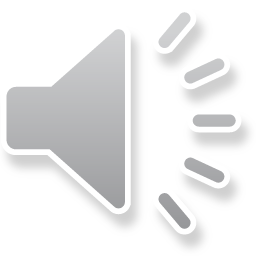 Supplerende beretninger
Til forskel fra den lovpligtige information, som er indarbejdet i ÅRL § 99, er informationen i den supplerende beretning frivillig, baseret på virksomhedens (ledelsens) eget initiativ. 
Det eneste krav, som ÅRL stiller, er, at den offentliggjorte information giver en retvisende redegørelse, hvilket i praksis vil sige, at den skal besidde de kvalitative egenskaber, der fremgår af niveau 2 i begrebsrammen
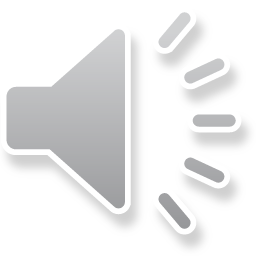 Supplerende beretninger
Formål med og indhold af den information, som ledelsen vælger at offentliggøre i den supplerende beretning, afhænger bl.a. af den ledelsesrolle (corporate governance), som ledelsen befinder sig i.

Ledelsens opgave er at sikre shareholder value og derved at tilføre kapitalindskyderne en værdiskabelse, der imødekommer forventningerne/kravene til værdiskabelsen i virksomheden i form af afkast.
Supplerende beretninger
Internationale initiativer rettet mod erhvervslivet
En række internationale initiativer er taget over en årrække til fremme af samfundsansvarlig ledelse i erhvervslivet herunder bæredygtig udvikling.	
En definition på virksomheders samfundsansvar, CSR, fra Wikipedia, den frie encyklopædi (2008), lyder således:
“Corporate Social Responsibility (CSR, also called corporate responsibility, corporate citizenship, and responsible business) is a concept whereby organizations consider the interests of society by taking responsibility for the impact of their activities on customers, suppliers, employees, shareholders, communities and other stakeholders, as well as the environment.”
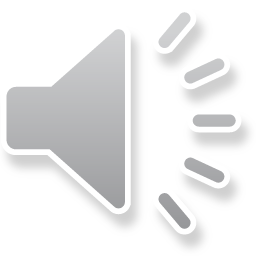 Supplerende beretninger
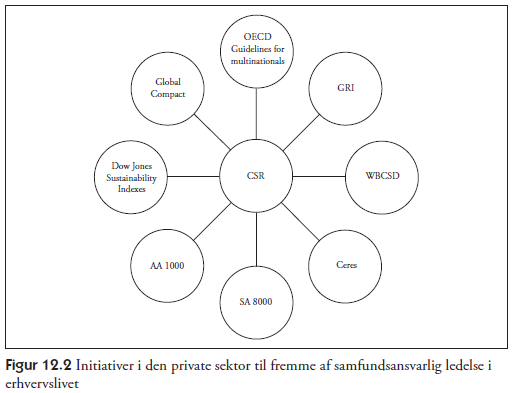 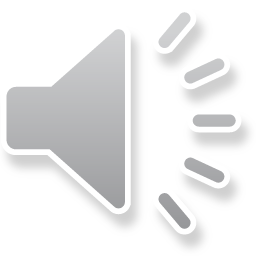 Supplerende beretninger
GRI bæredygtighedsrapportering

Formålet med bæredygtighedsrapportering:
Global Reporting Initiative (GRI) er verdens mest anerkendte institution for udarbejdelse af retningslinjer (guidelines) for måling og rapportering af bæredygtig udvikling i organisationer.

Ifølge GRI går bæredygtighedsrapportering ud på: 

at måle, offentliggøre og assistere organisationers interne og eksterne interessegrupper i deres bestræbelser på at opfylde målsætningen om bæredygtig udvikling.
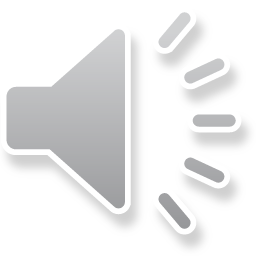